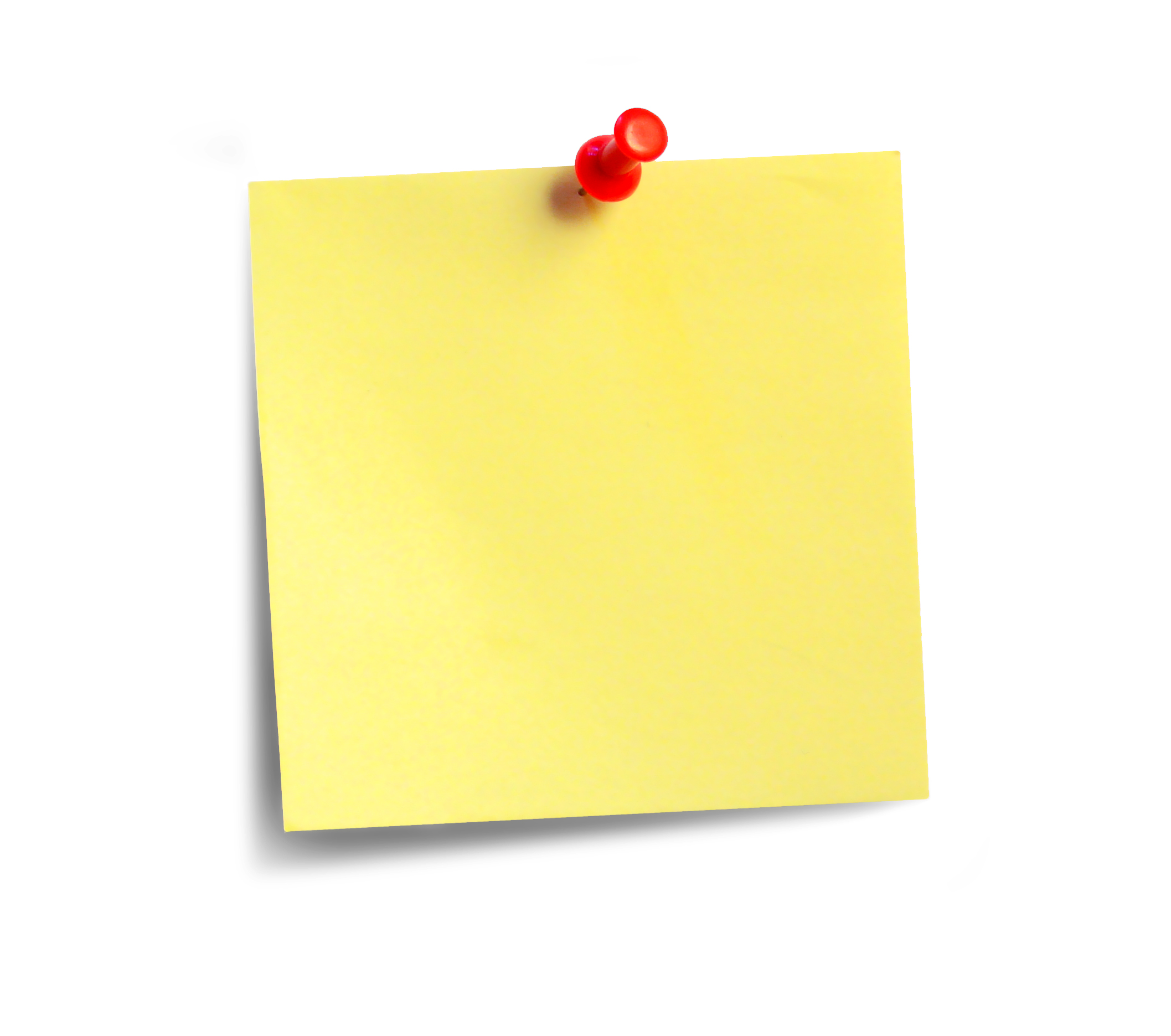 Why is the nutrient cycle so important in the tropical rainforest? 
Give 2 natural causes of climate change 
Where are tropical storms located (distributed?) 
4. Give the 4 factors that will affect the hazard risk
Do now task 

How much can you remember?
Pencil cases out
Conduct cards in pencil cases
Coats and bags off
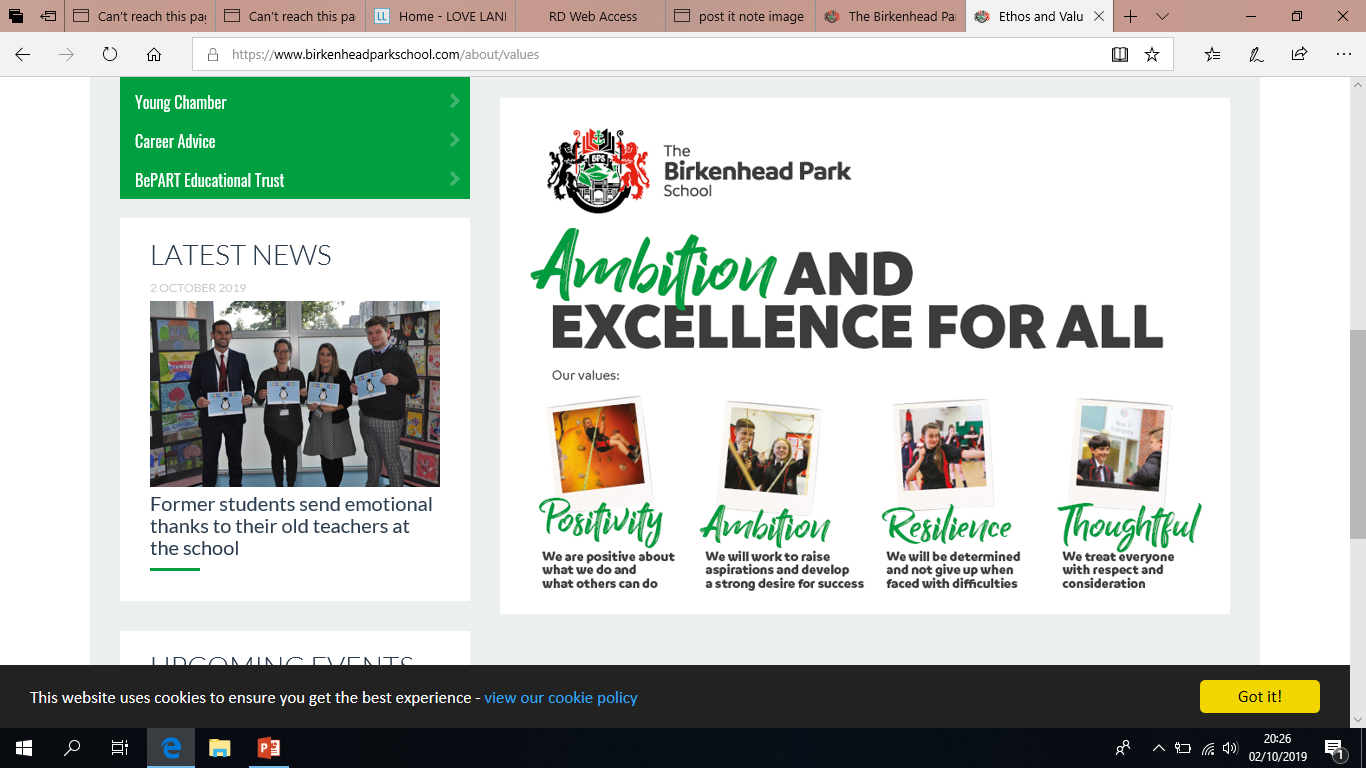 [Speaker Notes: Udhiu
Lk
G
Type/economic development/ population growth/severity]
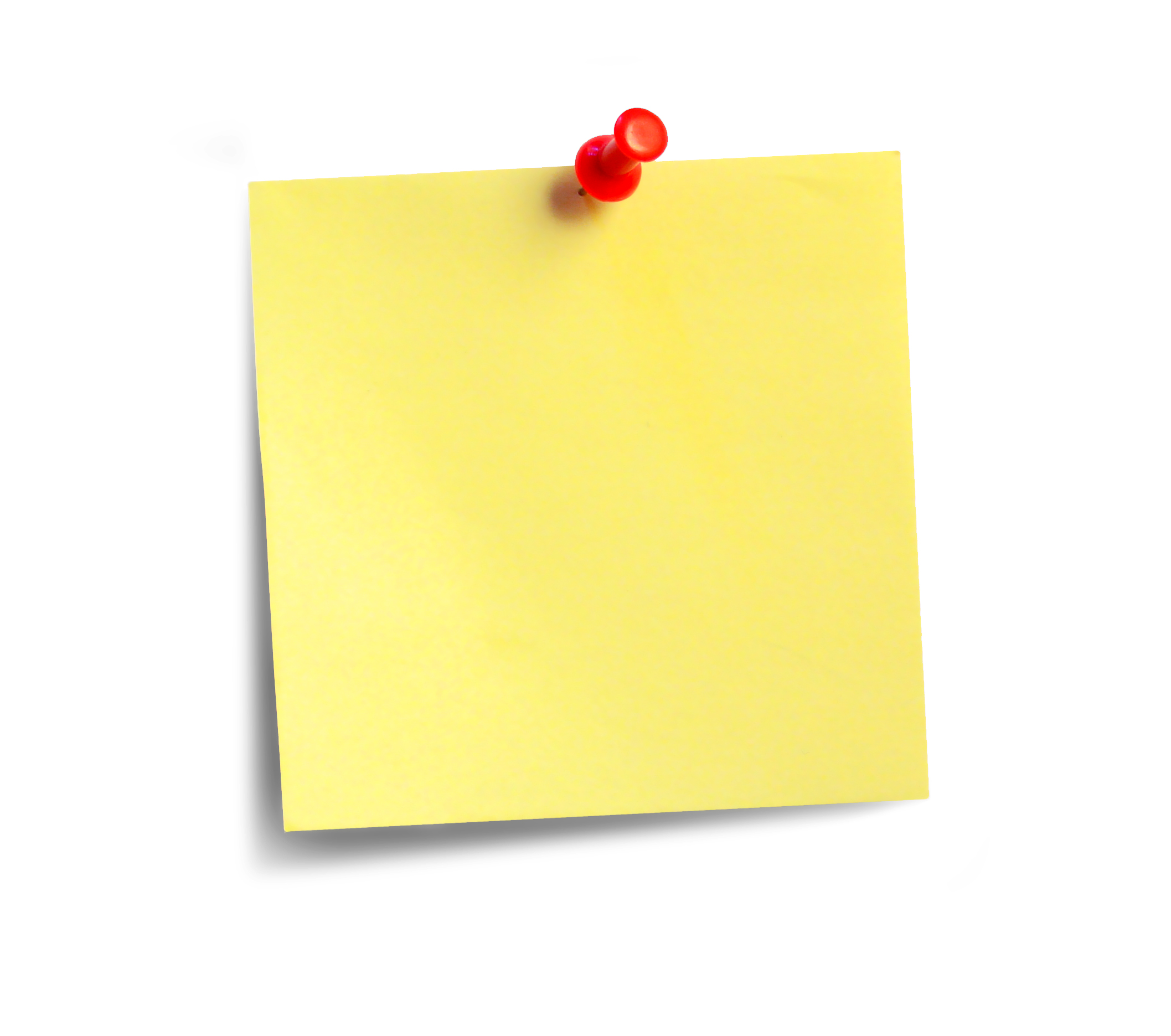 Why is the nutrient cycle so important in the tropical rainforest? Provides plenty of nutrients for the plants to absorb.

Give 2 natural causes of climate change. Orbital cycles/ volcanic activity/ solar output.

Where are tropical storms located (distributed?) Between 5 and 30 degrees north and south of the equator.

4. Give the 4 factors that will affect the hazard risk. Type/ economic development/ population growth/ severity.
Do now task 

How much can you remember?
Pencil cases out
Conduct cards in pencil cases
Coats and bags off
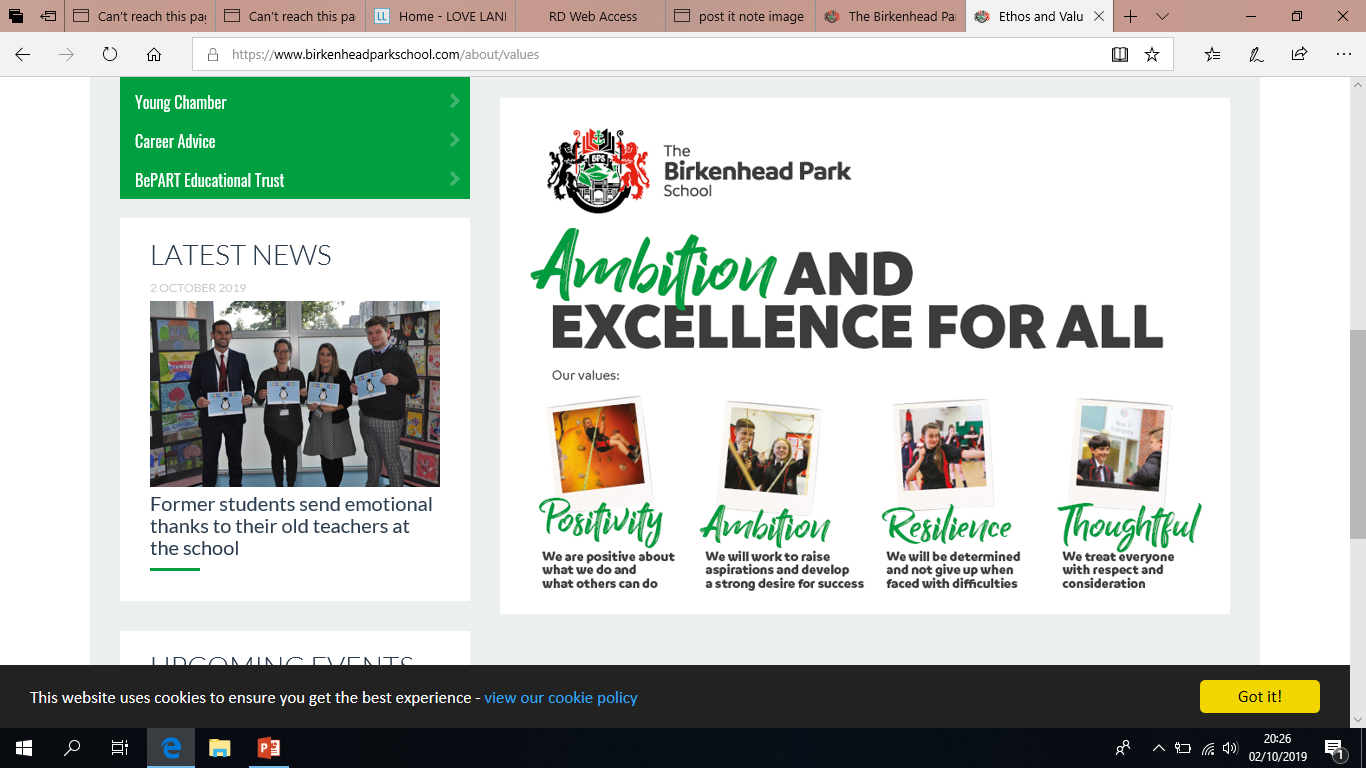 [Speaker Notes: Udhiu
Lk
G
Type/economic development/ population growth/severity]
Tuesday, 06 October 2020
The Western Desert’s water crisis
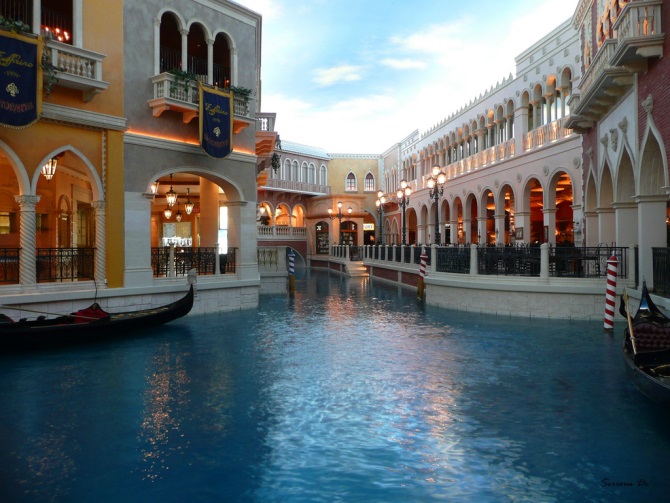 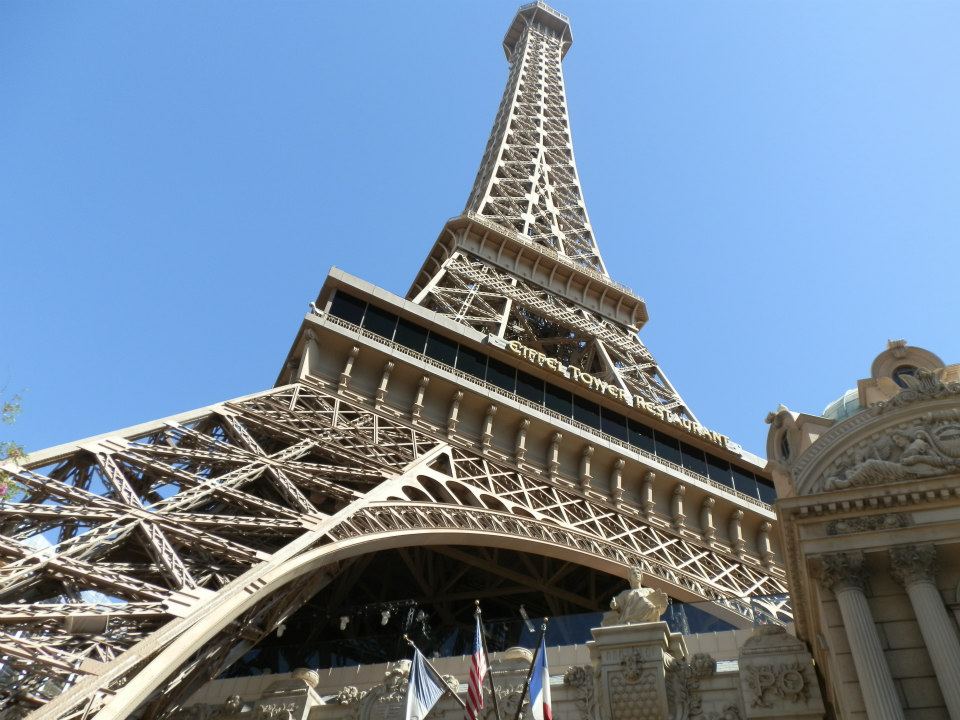 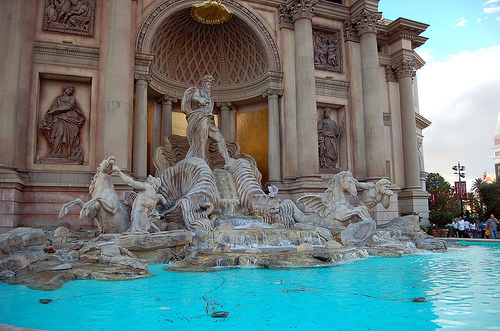 Stretch: What do you think will happen to this place in the future? Is it sustainable?
Learning Objectives:
To be able to explain the costs and benefits of irrigating the Western Desert
To be able to evaluate future water supply and population growth issues in the Western Desert
[Speaker Notes: All from Las Vegas- Eiffel tower replica, Little Venice replica, Trevi fountain Rome replica. (10 mins)]
1800-1900s
1800s- 1900s
Twentieth century migrants could see plenty of opportunities in the Western Desert’s sunny skies. Farming and tourism would flourish if they could tackle the issue of water shortages.
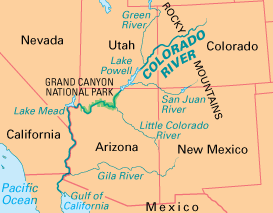 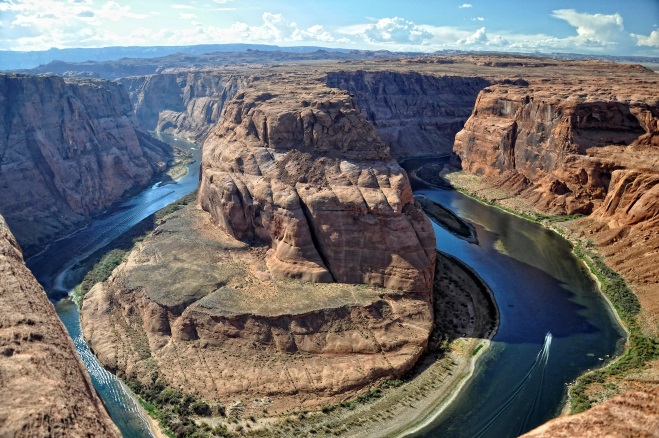 Solution: Colorado River
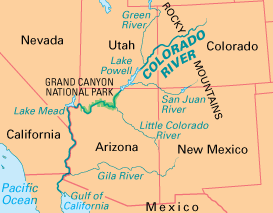 What: 2300km river which brings meltwater from the Rocky Mountains and Wind River mountains across the USA and down to Mexico.
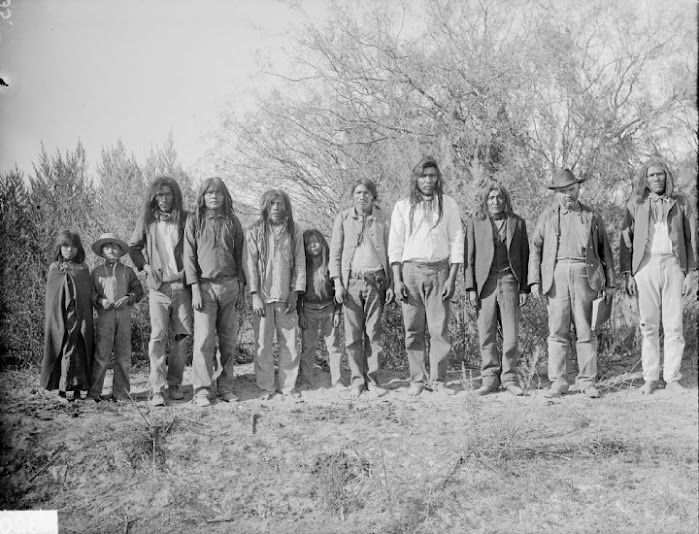 1800 and 1900s: Cocopah people relied on the Colorado water for irrigation. This was sustainable until the expansion of people after the discovery for gold in 1849.
Solution: Colorado River
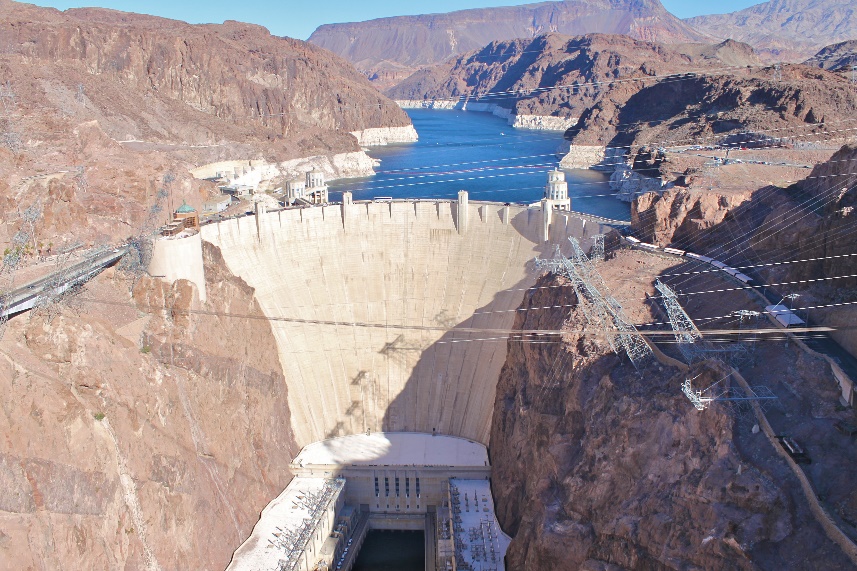 Solution: In 1935, work began on the Hoover Dam, which stores the equivalent of two years’ river flow in Lake Mead. This cost $49 billion.
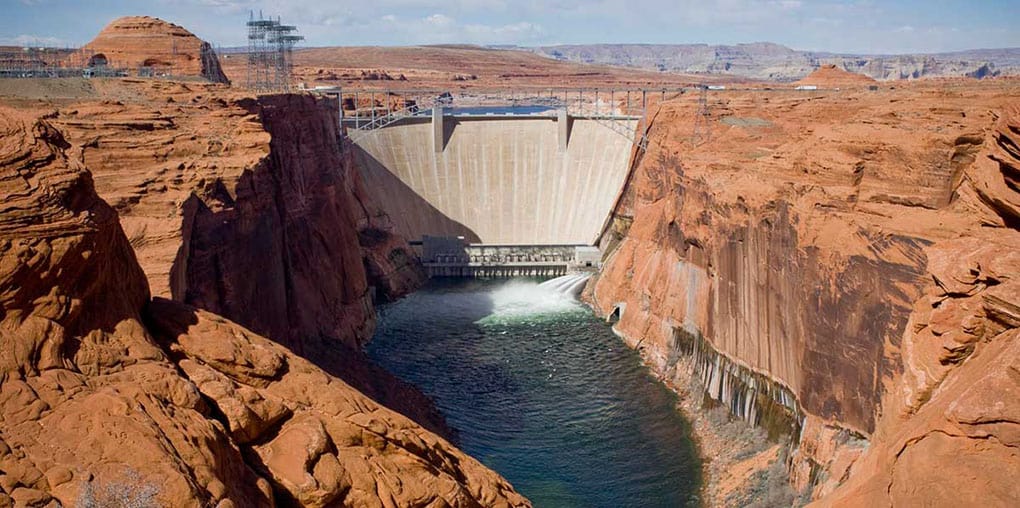 The Glen Canyon Dam followed in 1963.
Together the two dams and their reservoirs smooth out the Colorado’s flow through the year and remove its flood peaks.
Solution: Colorado River
Why was it needed: Temperatures throughout the Colorado basin are high so water is lost through evaporation.
The lower basin was liable to flooding.
Urbanisation and population growth in the SW.
Water needed for farming (cattle & irrigation).
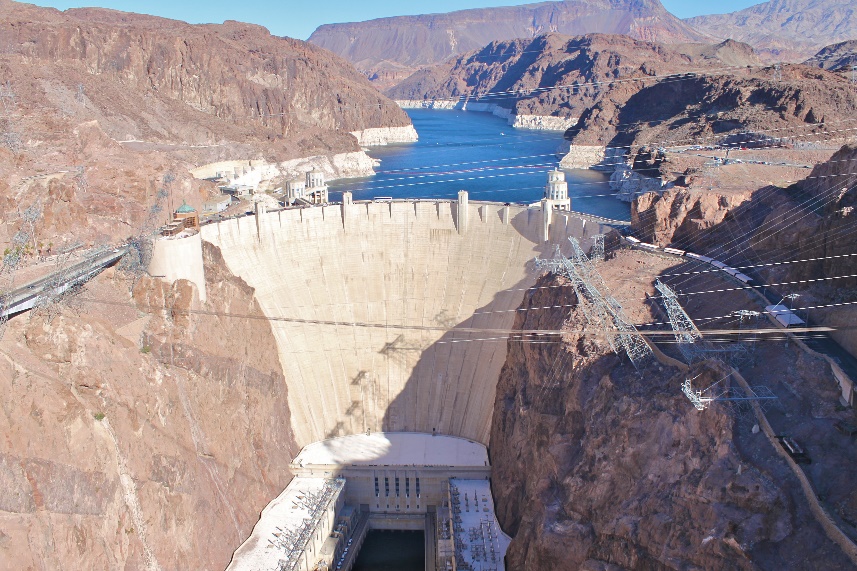 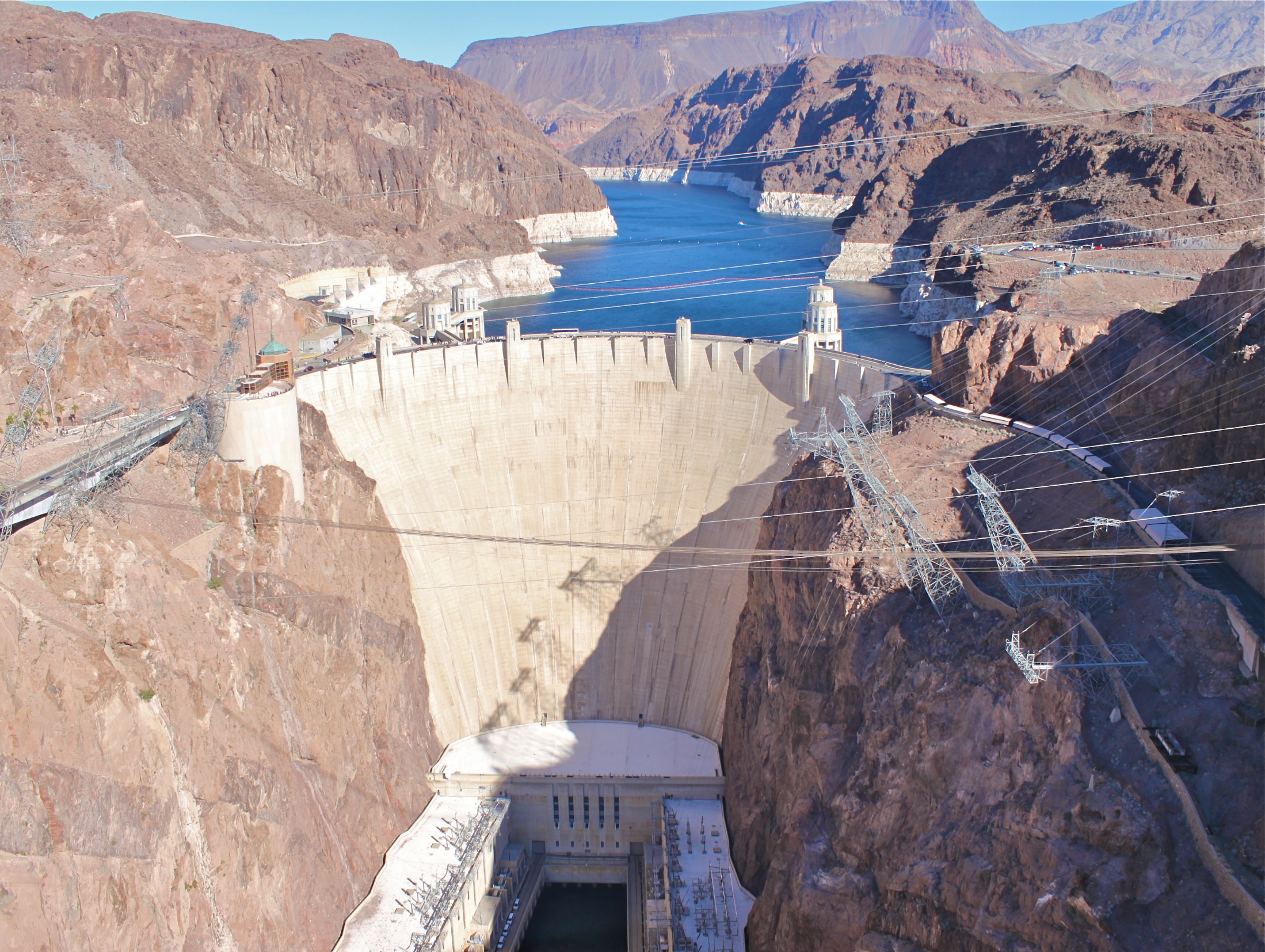 Task: Write down 3 advantages and 3 disadvantages of Dams.
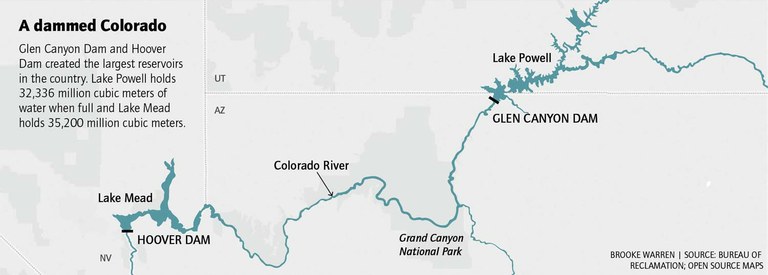 https://www.youtube.com/watch?v=PJrr4-wqIUM

Task: Watch the video for 4 minutes and write down…
 3 points about why the Colorado River is so  important for development in the Western Desert.
3 points about the problems faced
Today
Solution: Colorado River
Yet while the cities of the Western Desert continue to grow, there is a physical limit to how much water can be taken from Colorado.

There is a political limit too, because of an international agreement which states water must be allowed to flow into Mexico (where the Colorado ends).
Solution: Colorado River
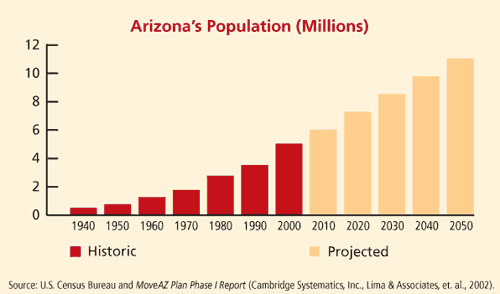 Between 2000, and 2010, several states experienced rapid population growth, more than double the national average.
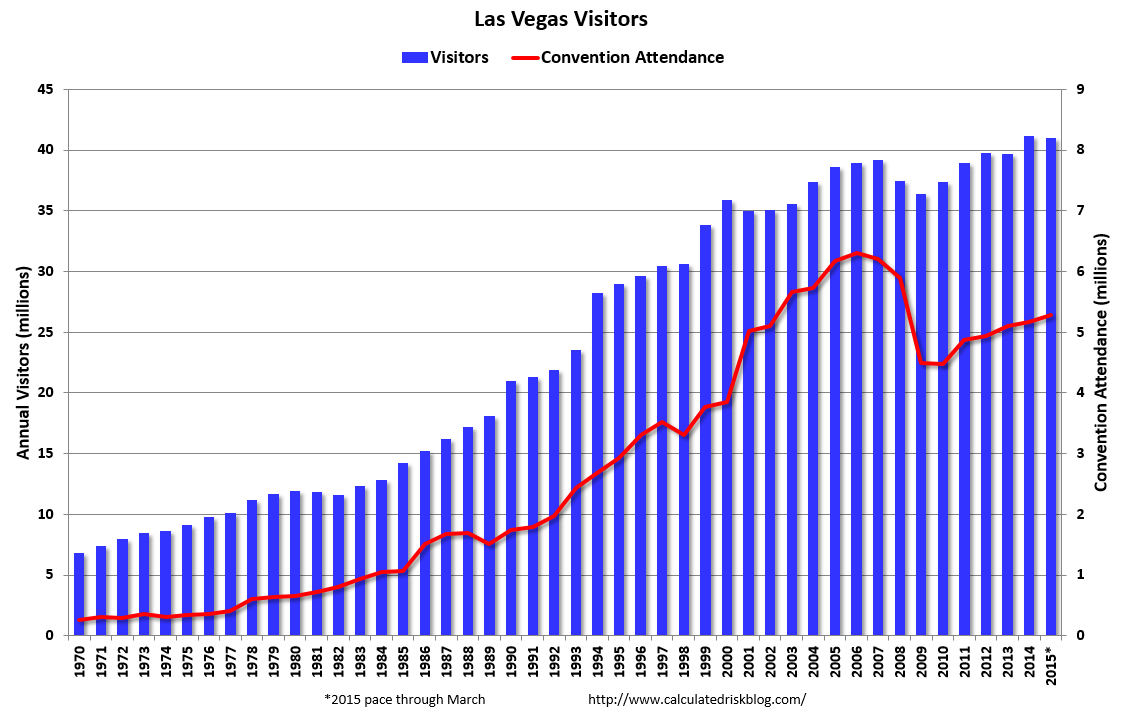 Task: Sort the statements into cost or benefits of the Hoover Dam
Rapid population growth means that even greater water scarcity is expected in the future
Reservoirs bring water to cities throughout the Western Desert area (e.g. Phoenix, Tucson, Albuquerque, San Diego, Las Vegas and Los Angeles).
Colorado’s aqueducts bring life-giving water to farms growing fruits and vegetables
Trapped sediment upstream mean that banks in the lower course have less sediment. This negatively effects the population of Kanab snail.
Water availability allow for 40 million people to visit Las Vegas every year, contributing £100 million to the economy.
More than 1.4 million acres of irrigated land throughout the Colorado River Basin produce about 15% of the USA’s crops and 13% of its livestock.
Climate change has impacted on rainfall patterns. In 2014, Lake Mead reached a record low level.
Other solutions are to conserve water by educating the inhabitants of the Western Desert.
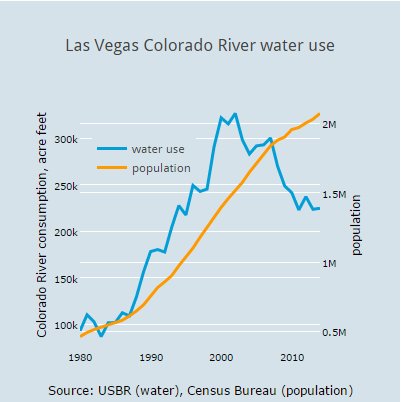 Task: Watch the video and answer the questions. This video looks at problems faced by humans in the desert and is based in Las Vegas. https://www.youtube.com/watch?v=Sv1zd23f-E0
What is Las Vegas suffering with? 
How much water is used watering their lawn? 
How can residents be thoughtful? 
What is the solution?
Task: Watch the video and answer the questions. This video looks at problems faced by humans in the desert and is based in Las Vegas. https://www.youtube.com/watch?v=Sv1zd23f-E0
What is Las Vegas suffering with? Water shortages.
How much water is used watering their lawn? 60%
How can residents be thoughtful? Only use grass where it is needed.
What is the solution? Xeriscaping which involves planning gardens carefully (hardy plants, use artificial grass, local rock).
Task: Using your own knowledge and the marks from your feedback test, highlight your KO in green.
Knowledge Organiser –Deserts
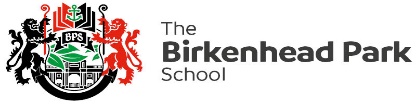 Key Words/ Terms
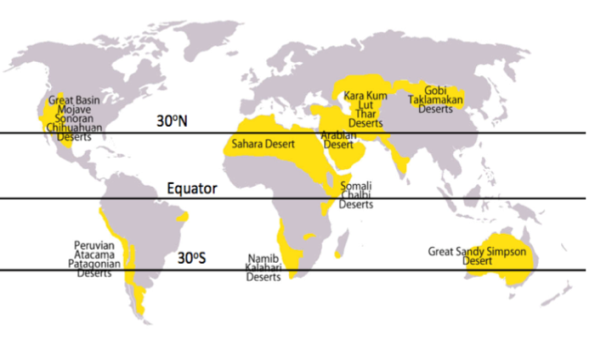 Key Facts
The desert biome is an ecosystem that forms due to the low level of rainfall it receives each year. Deserts cover about 20% of the Earth. 

There are four major types of desert in this biome - hot and dry, semiarid, coastal, and cold. They are all able to inhabit plant and animal life that are able to survive there.
Spiny upwards turned needle-like leaves coated with a waxy resin. Traps any moisture in the air and reduce water-loss by transpiration.
Thick trunk and limbs. Stores water.
Shallow roots 2-3 feet below the ground. Quickly catches rainfall before it evaporates.
Deep roots and bulbs buried 30 feet below the ground. Reaches groundwater stored deep below.
2 sets of root systems. 
Shallow roots & deep roots.
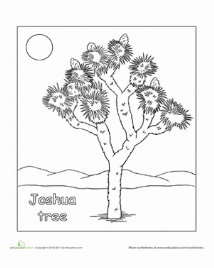